GOOD MORNING
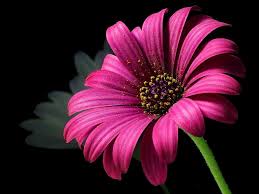 Introduction of the teacher
Faruk Ahmed 
  Assistant Teacher
Hossenpur Govt. Primary School
Sadar, Narsingdi.
Introduction of the lesson
Class : One
Sub : English
Unit : 23
Lesson :1-3 (A)
Time : 40 mints
Learning outcomes:
By the end of the lesson the students will able to
Listening : 1.1.1-become familiar with English sounds by                        listening to common English Words.
Speaking : 1.1.1 –repeat after the teacher simple words and      			     phrases.
	         1.1.2-say simple words and phrases.
In the room
[Speaker Notes: Lesson declaration]
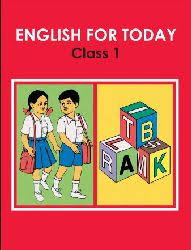 Open the book at page 46
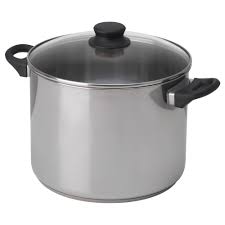 Look,Listen and Say
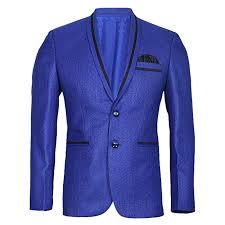 Coat
Pot
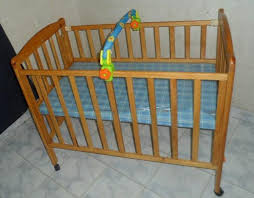 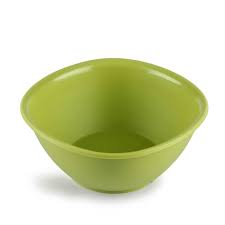 Cot
Dish
[Speaker Notes: Input]
Coat
Pot
Listen to me
Cot
Dish
[Speaker Notes: Input]
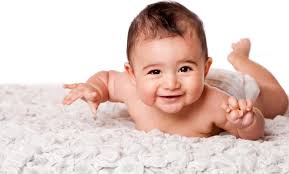 Coat
Pot
Cot
Dish
Listen and say
[Speaker Notes: Input]
Whole class work
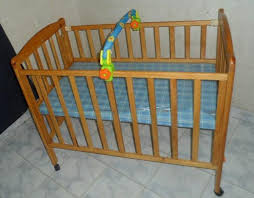 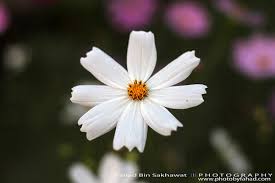 Cot
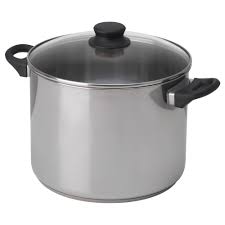 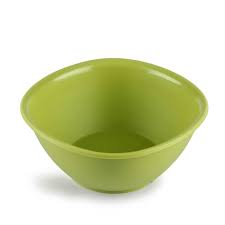 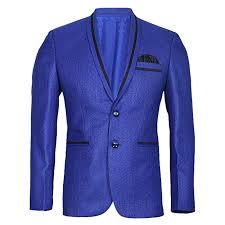 Pot
Dish
What is this?
Coat
[Speaker Notes: Practice]
Pair work
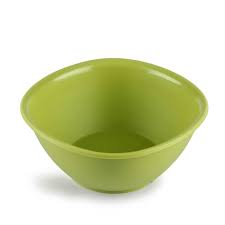 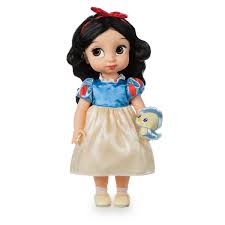 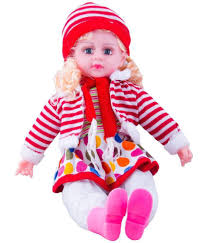 Pot
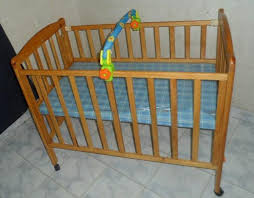 Dish
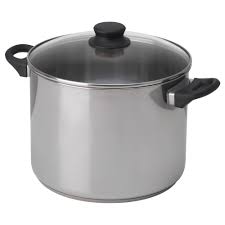 Cot
[Speaker Notes: Practice]
Cheeking Learning
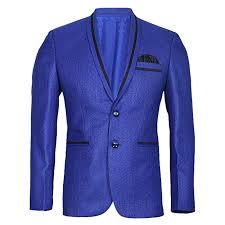 Pot
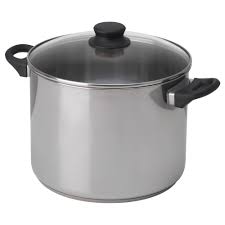 Dish
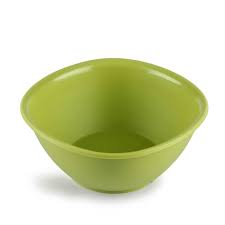 Coat
[Speaker Notes: Indivisual work]
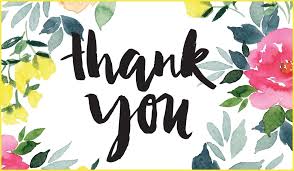